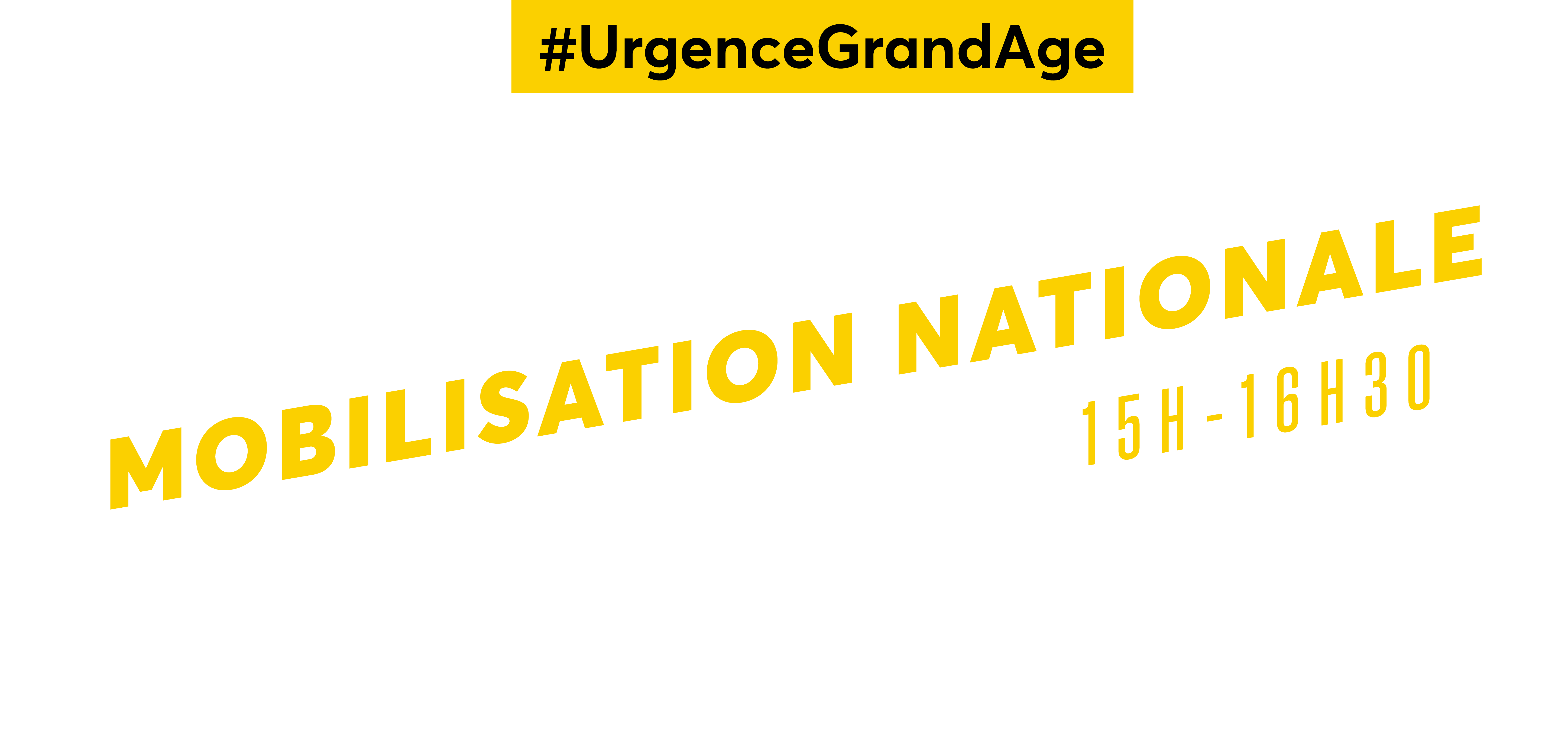 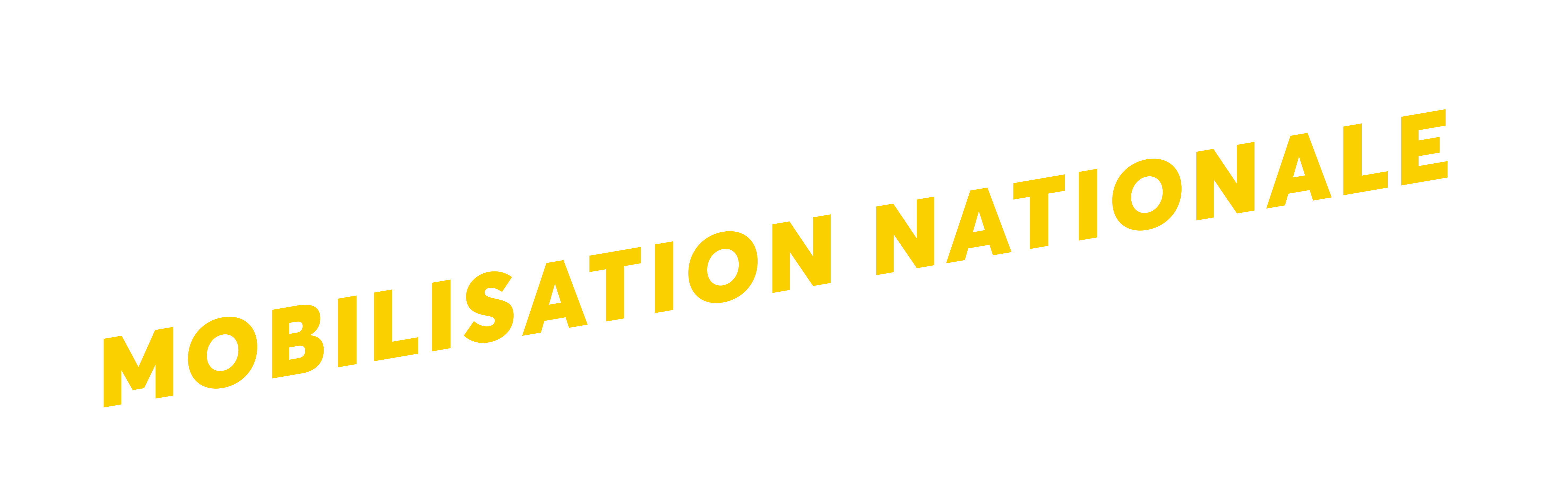 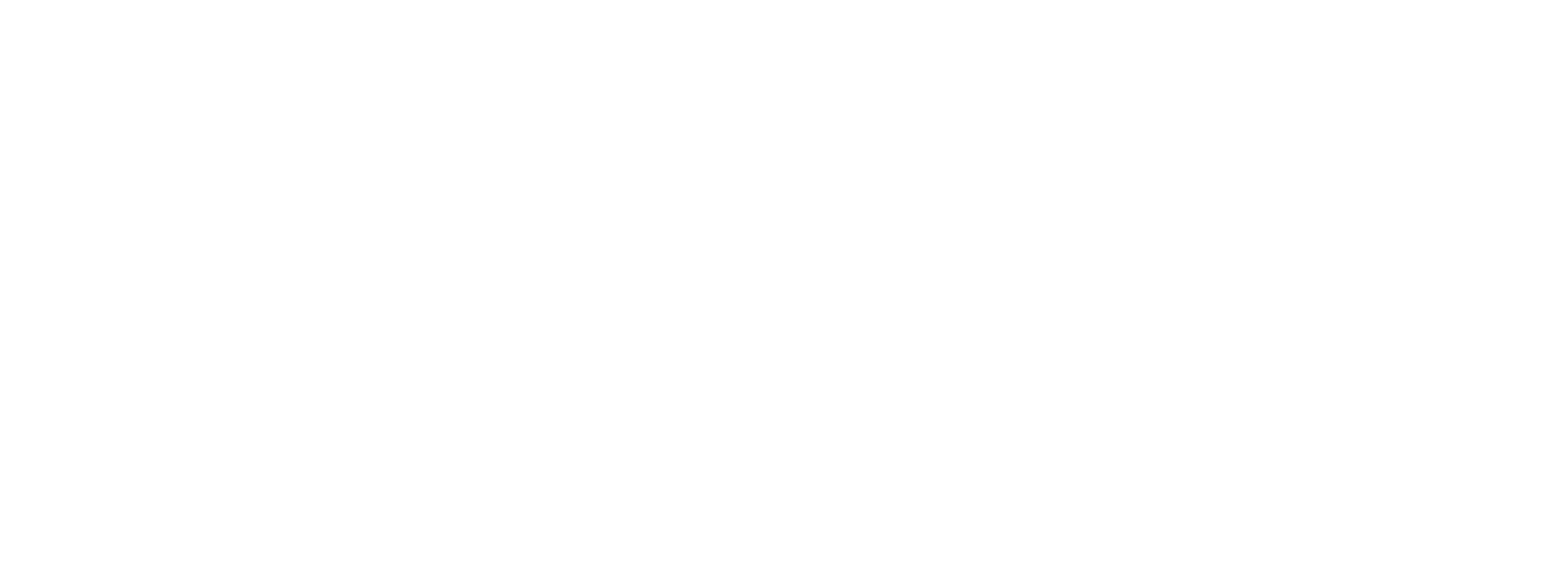 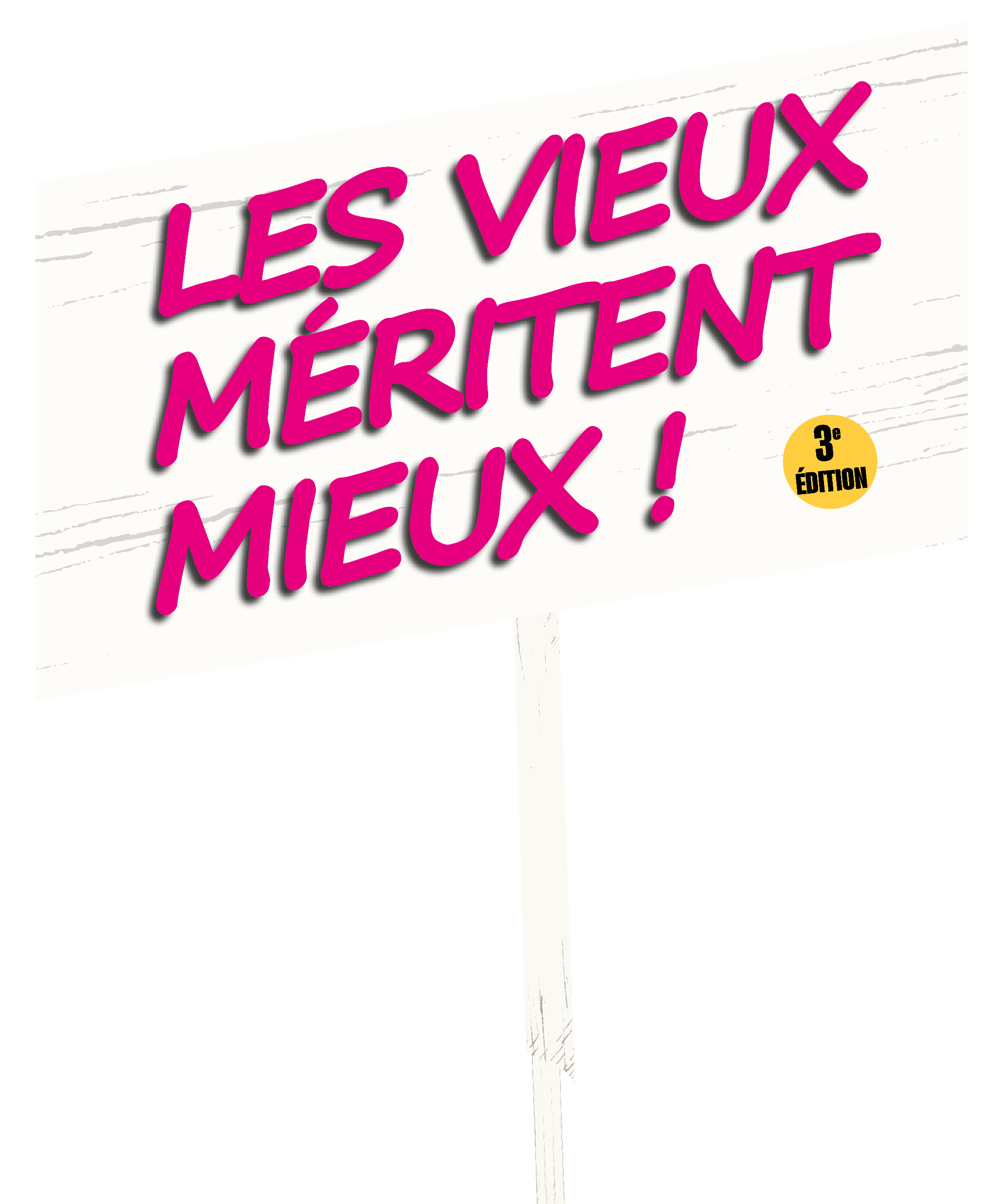 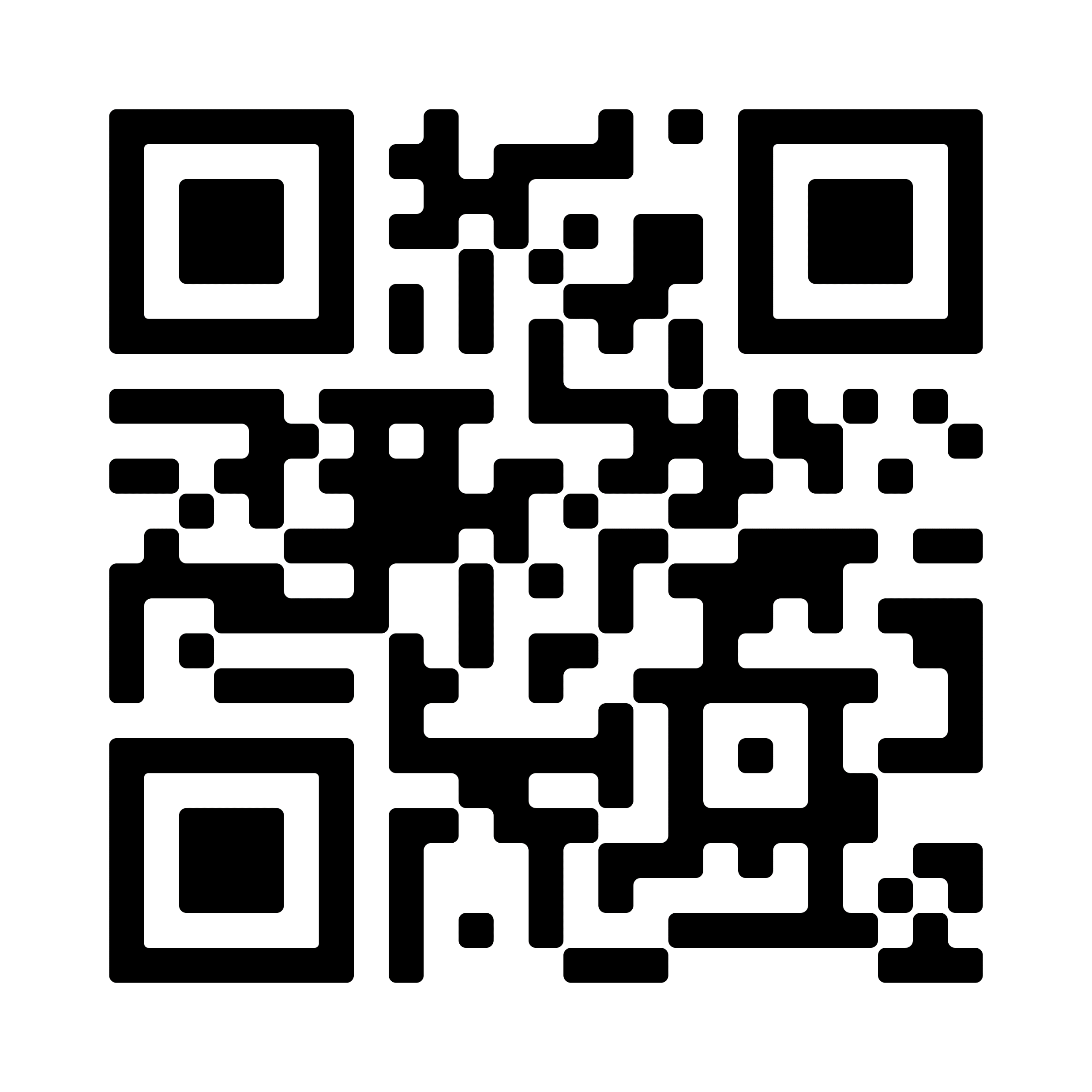 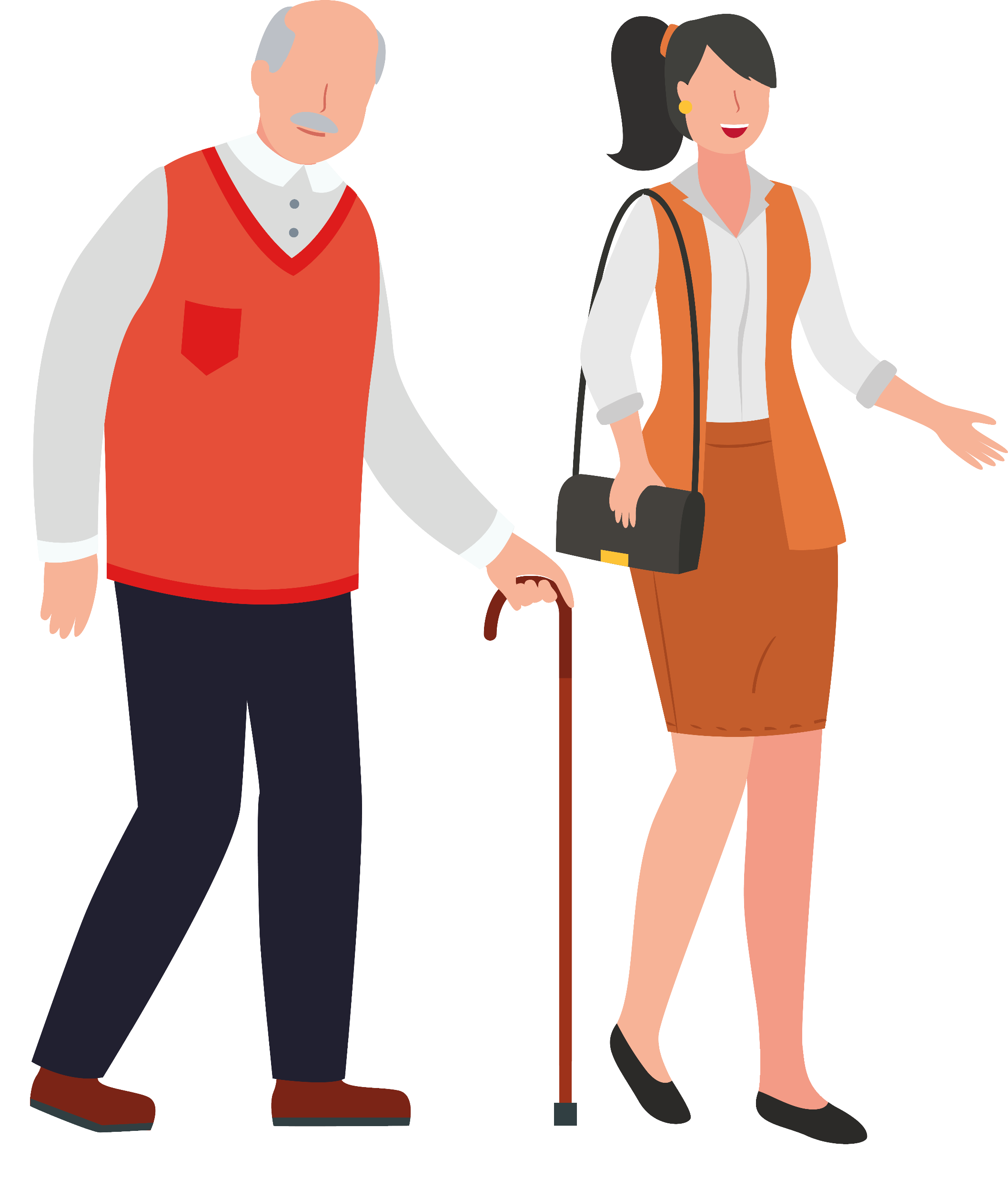 En savoir +
RENDEZ-VOUS
[heure]
Mardi 24 septembre à
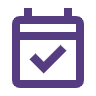 Ne pas jeter sur la voie publique
[adresse du RDV]
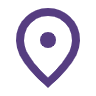 PARTOUT EN FRANCE, PERSONNES ÂGÉES, PROFESSIONNELS, FAMILLES… SE MOBILISENT POUR OBTENIR PLUS DE MOYENS POUR LE GRAND ÂGE.VENEZ PARTICIPER !
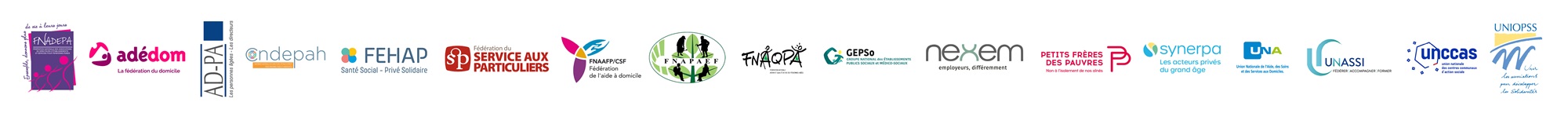